Jugendvorstand
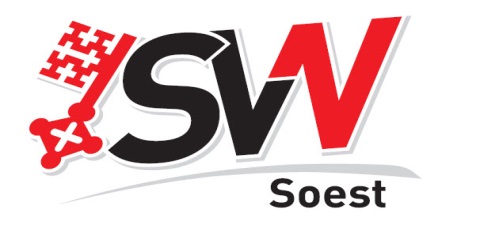 Elmar Gröne
Abteilungsleiter Jugend
Mail: e-groene@t-online.de
Tobias Boschert
Stellvertr. Abteilungsleiter Jugend
Mail: tobiboschi@t-online.de
Lorenz Dickhut
Geschäftsführer Jugend
Mail: ldickhut@t-online.de
Andreas Höhne
Kassierer Jugend
Mail: hoehne@svw-soest.de
Rüdiger Hötte
Sportlicher Leiter Jugend
Mail: ruediger.hoette@kreis-soest.de
Björn Mauersberger
Materialverwaltung
Mail: bjoern.mauersberger@gmx.de
Klaus Wiebers
Materialverwaltung
Mail: wiebers66@gmail.com
Unsere Stadt, unser Verein, unsere Leidenschaft